GOLF&NATURgolfplatz-pflegemanagement modern und naturnah
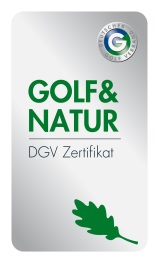 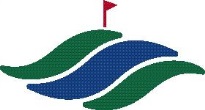 Pflegemaßnahme auf den Grüns
AERIFIZIEREN
Ziele des Aerifizierens
Gesunde, dichte und ebene Grasnarbe
Abbau von Rasenfilz
Rasentragschicht: Lockern und 
Verbessern des Luft- und Wasserhaushalts 
Förderung des Wurzeltiefgangs
Stärkung der Widerstandsfähigkeit gegenüber
Trockenstress 
Krankheitsbefall
aer (lat.)= 
Luft
facere (lat) =
tun, schaffen

aerifizieren = 
Luft schaffen
Ursachen für die 
Entstehung von Rasenfilz

abgestorbene Pflanzenteile durch das 
     Altern der Pflanzen
Pflanzenreste, die beim Mähen nicht aufgesammelt werden und zwischen 
    die Grasnarbe fallen
Zusammenwachsen der Grasnarbe
Nachteile des Rasenfilzes

weniger Luft und Licht für die Gräser
verringerte Wasserdurchlässigkeit
Bildung einer Art Schwamm
zusätzliche Wasserhaltekraft
größere Anfälligkeit für Pilzkrankheiten
vermehrter Wuchs von Moos
Trockenstellen auf den Grüns durch zu geringe Wasserversorgung der Wurzeln
Voraussetzung für das Aerifizieren
trockene Witterung, weil nur trockener Sand in die Löcher einrieseln kann
Die  Sperrung des Platzes 
ist  wegen der vielen direkt aufeinander folgenden Arbeitsgänge notwendig.
Mehrere Arbeitsgänge sind erforderlich:
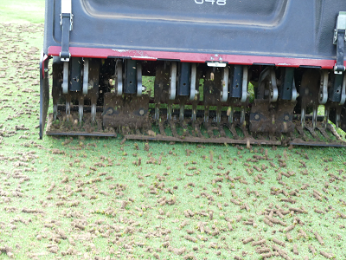 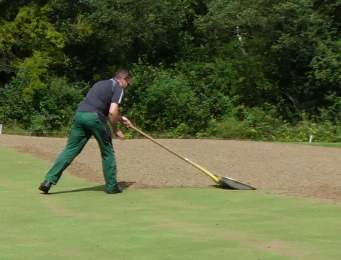 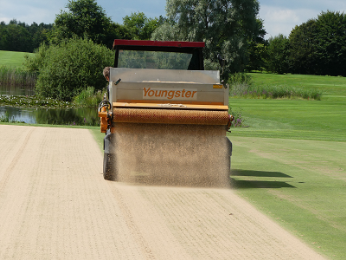 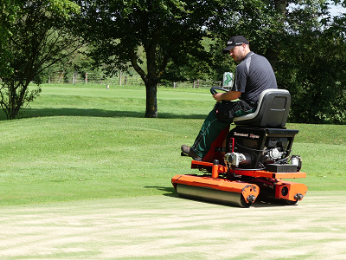 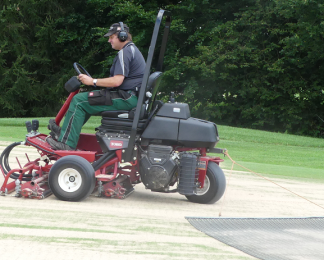 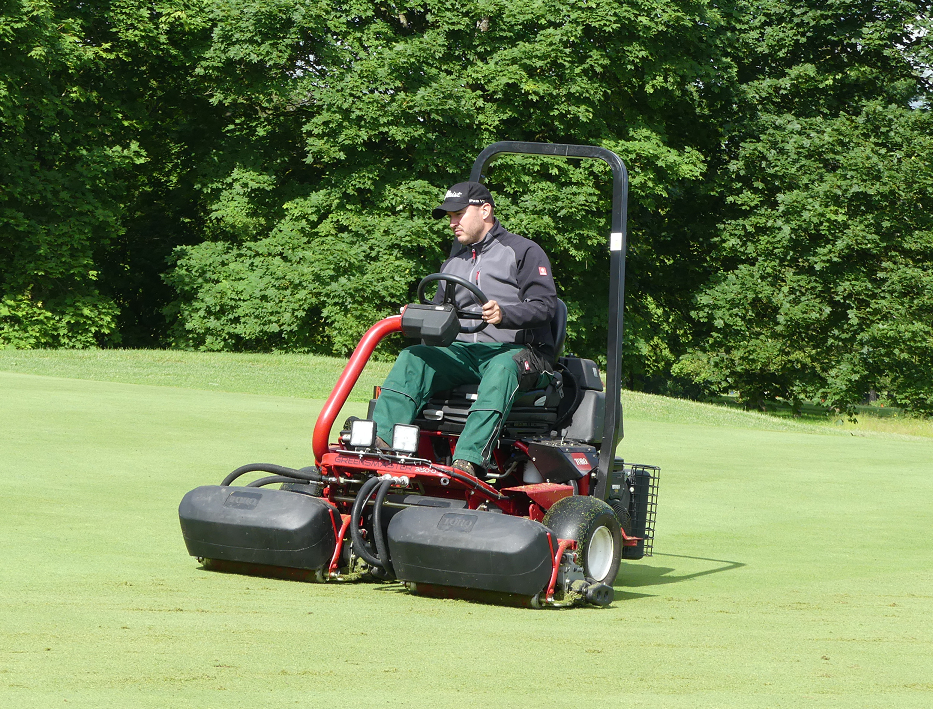 1. Arbeitsgang
Mähen des Grüns

Ziel:
Abtrocknen der Oberfläche
bessere Bearbeitbarkeit

Gerät: Triplex-Grüns-Mäher
oder wahlweise Hand-Grüns-Mäher
Grün 14
2. Arbeitsgang
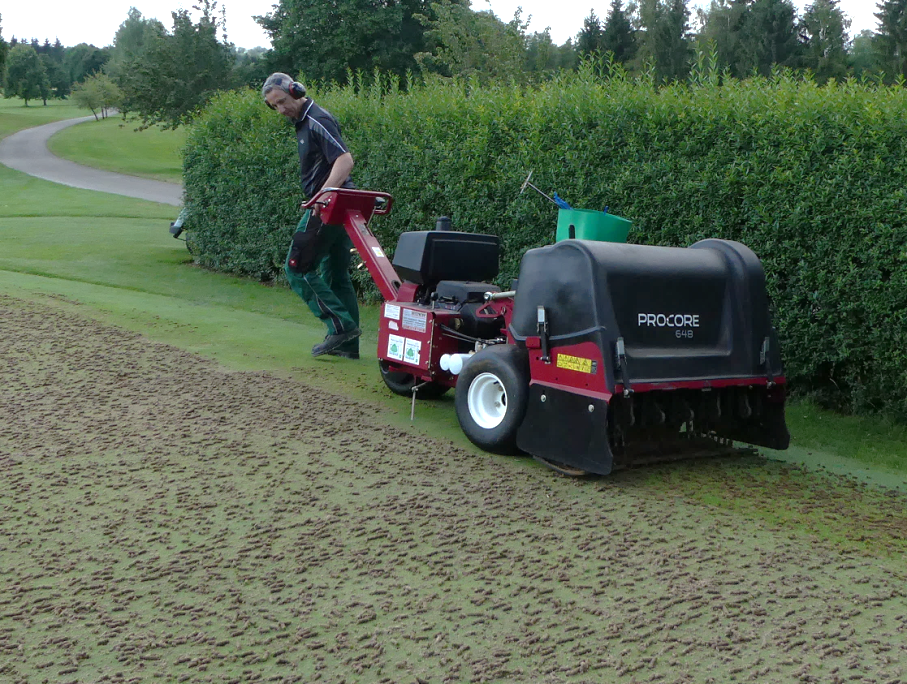 Löcher stechen und Stöpsel aus dem Boden herausholen

Ziel: Herausarbeiten von Halm- und Wurzelmasse der Gräser

Gerät: Aerifizierer ausgestattet 
mit Hohl-Spoons (= hohle Rohre)






Technische Daten:
Arbeitsbreite:                         1.20 m
Anzahl der Hohl-Spoons:     24 Stück
Tiefe der Löcher:                  4-13 cm
Durchmesser der Löcher:       9 mm
Anzahl der Löcher pro m²:         400
Putting-Grün
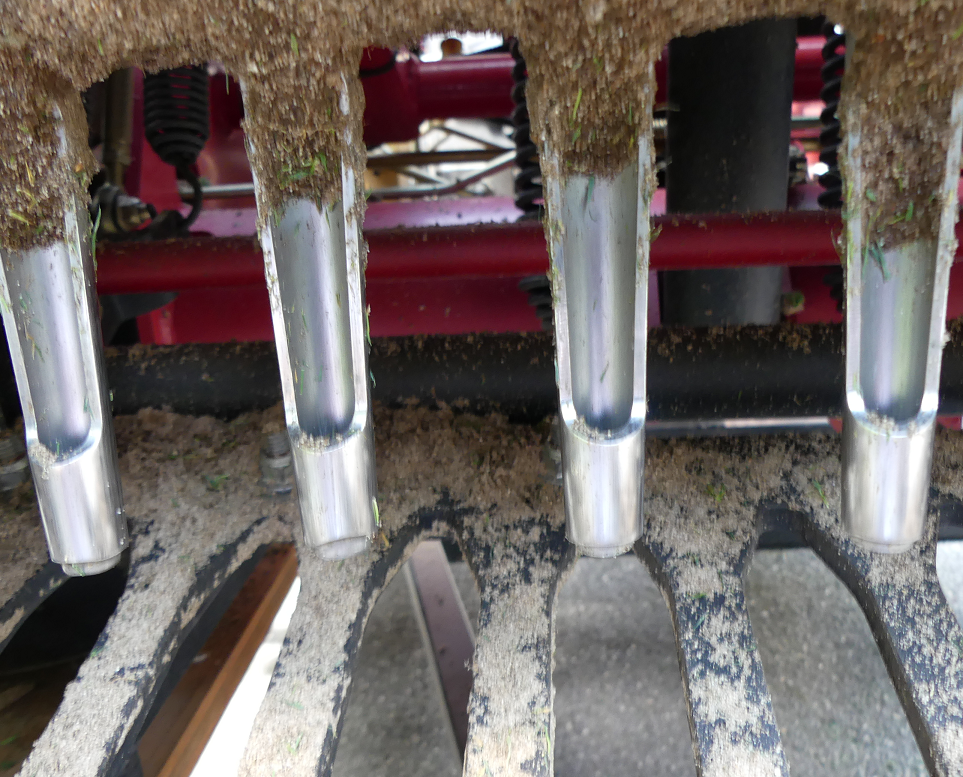 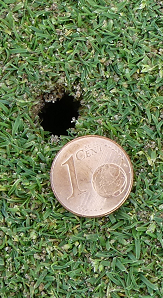 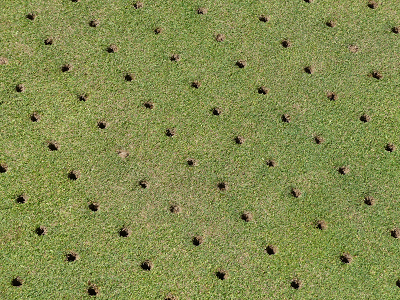 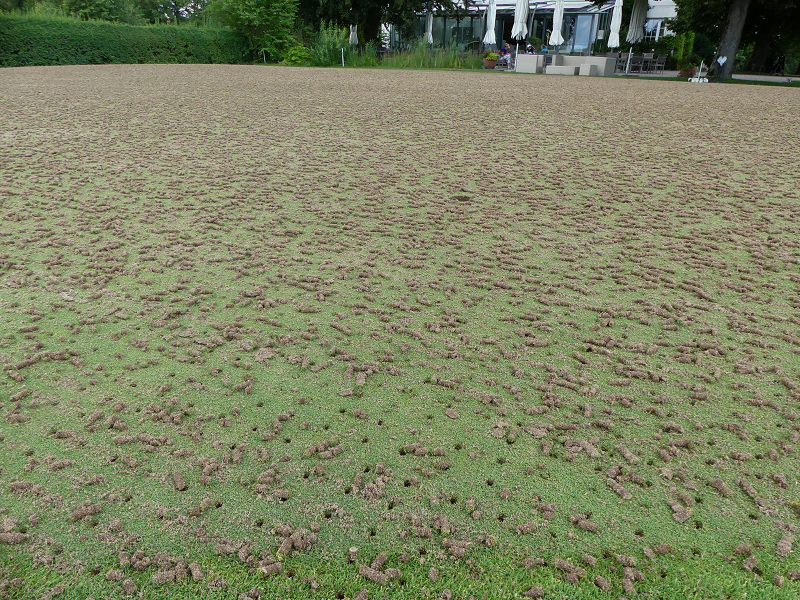 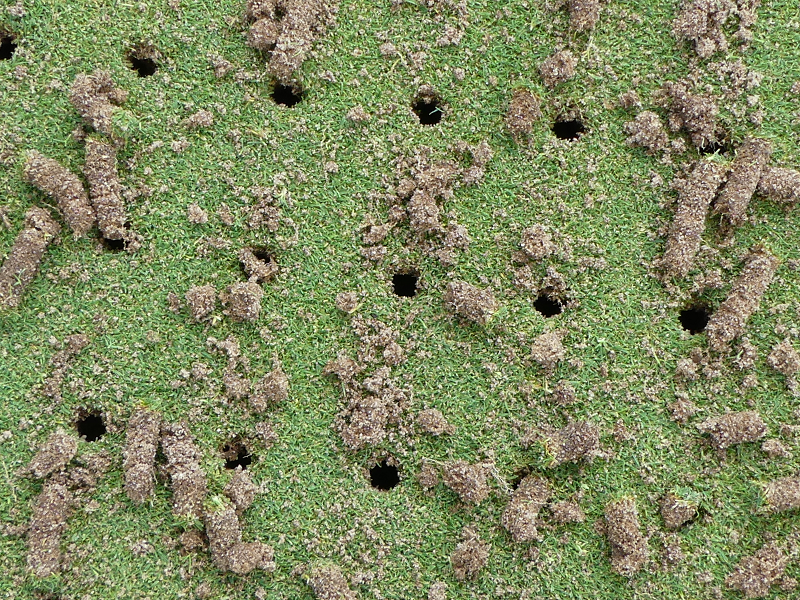 Gestöpselte Fläche (hier:  Putting-Grün)
Löcher mit herausgearbeiteten Stöpseln
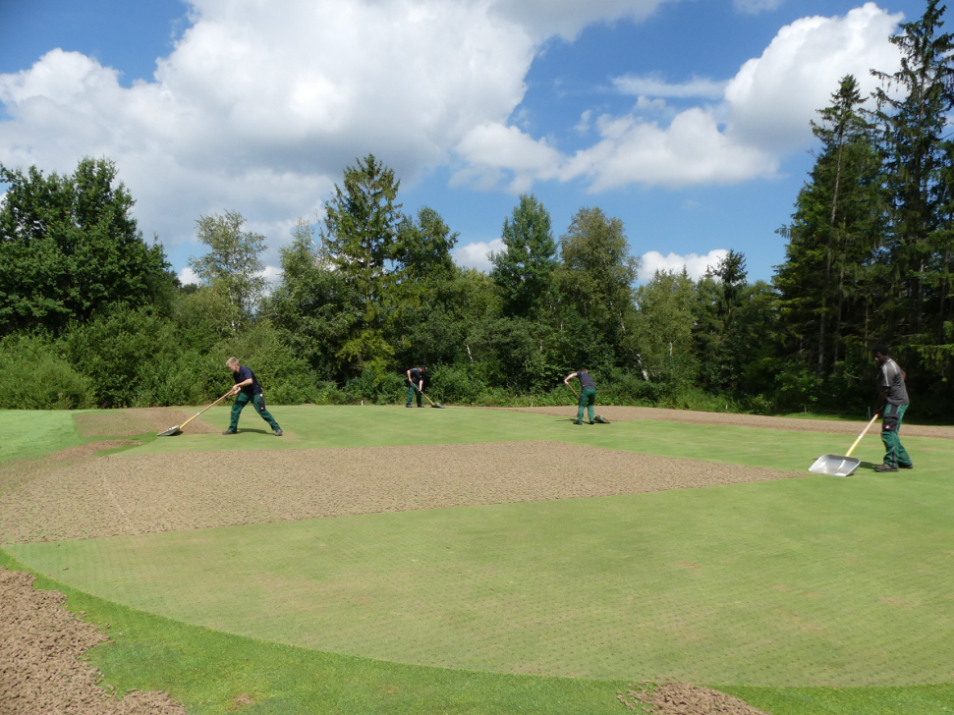 3. Arbeitsgang
Stöpsel (engl. = core) entfernen 

Ziel:
Beseitigung der herausge-arbeiteten organischen Masse

Gerät: 
Schneeschaufeln, mit denen mindestens 4 Greenkeeper die Stöpsel von den Grüns wegschieben und verladen
Workman zum Abtransport der Stöpsel





Geschätzte Masse an Stöpseln, die entfernt werden: 40 Tonnen
Grün 7
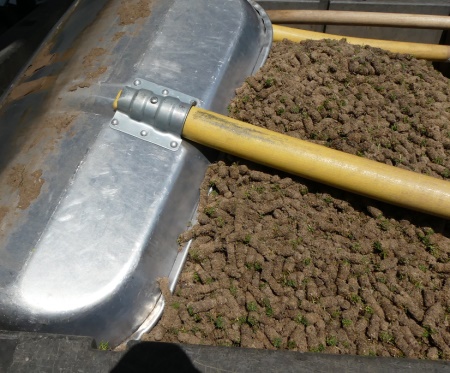 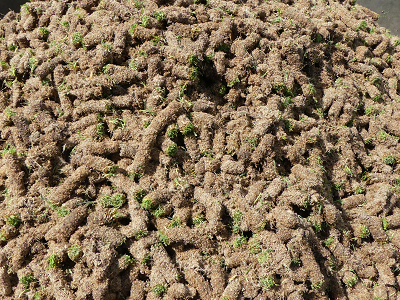 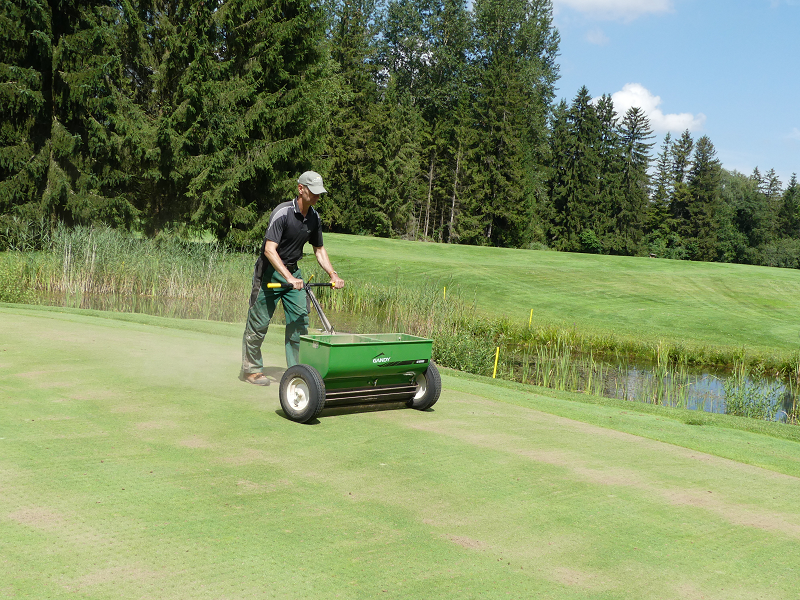 4. Arbeitsgang
Ausbringen von Bodenverbesserungsmittel 

Ziel: 
Erhöhung der Aktivität des Bodenlebens

Gerät:
Kastenstreuer

ausgebrachte Menge: 60 g pro m²
Gesamtmenge auf 27 Grüns: 600 kg
Grün 10
Grün 8
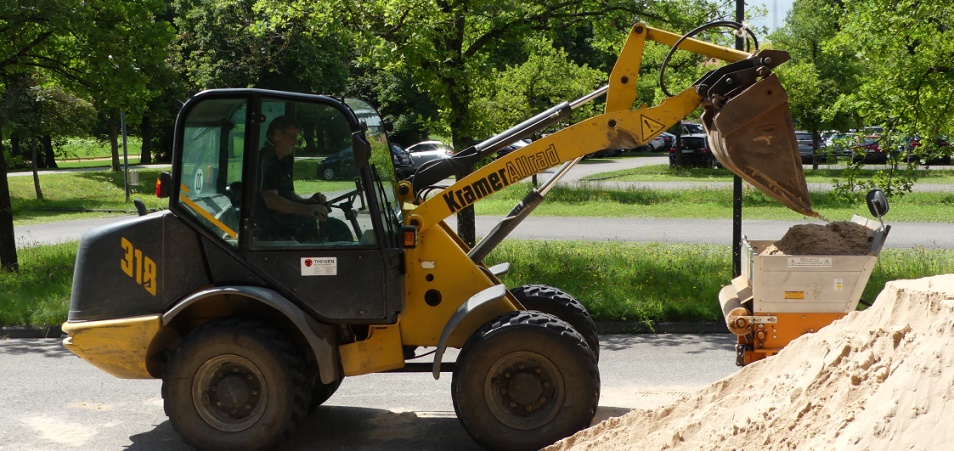 5. Arbeitsgang
Besanden 

Ziel:
Befüllen der Löcher mit Sand, damit die Löcher nicht zusammensacken (Sand ergibt vermehrten Luftraum und erhält Durchlässigkeit 
für Wasser)

Gerät: Besander

Sand:
Qualität: gewaschener, hydroklassierter Quarzsand
(hydroklassiert= mit Wasser in Korngrößenfraktionen aufgeteilt)
Korngröße:                 0,3–0,7 mm
Menge pro m²:          2,5 Liter
Gesamtmenge für 27 Grüns: 
	              ca. 30 Tonnen
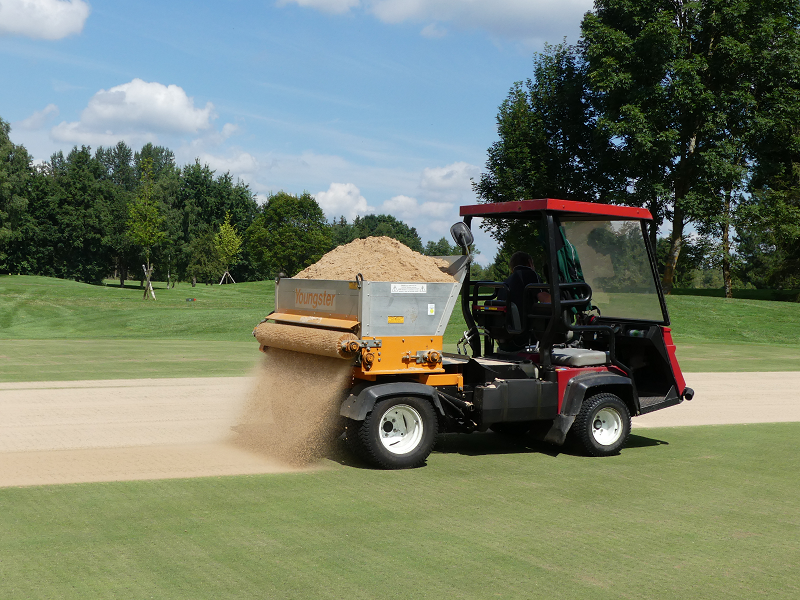 Grün 2
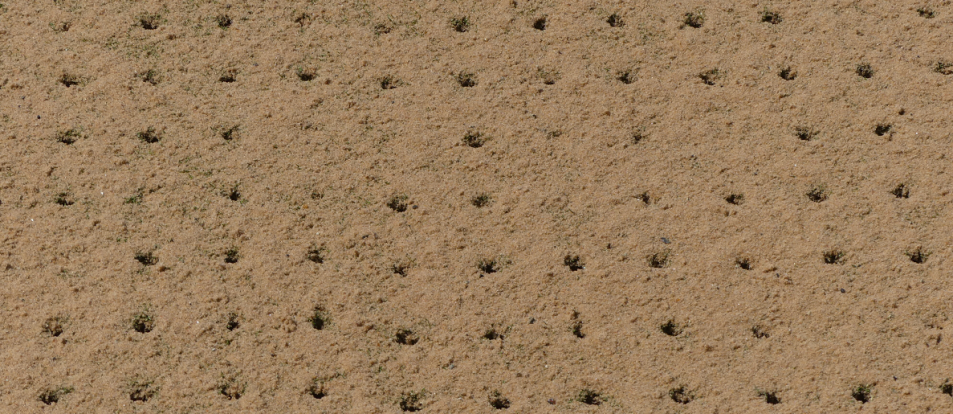 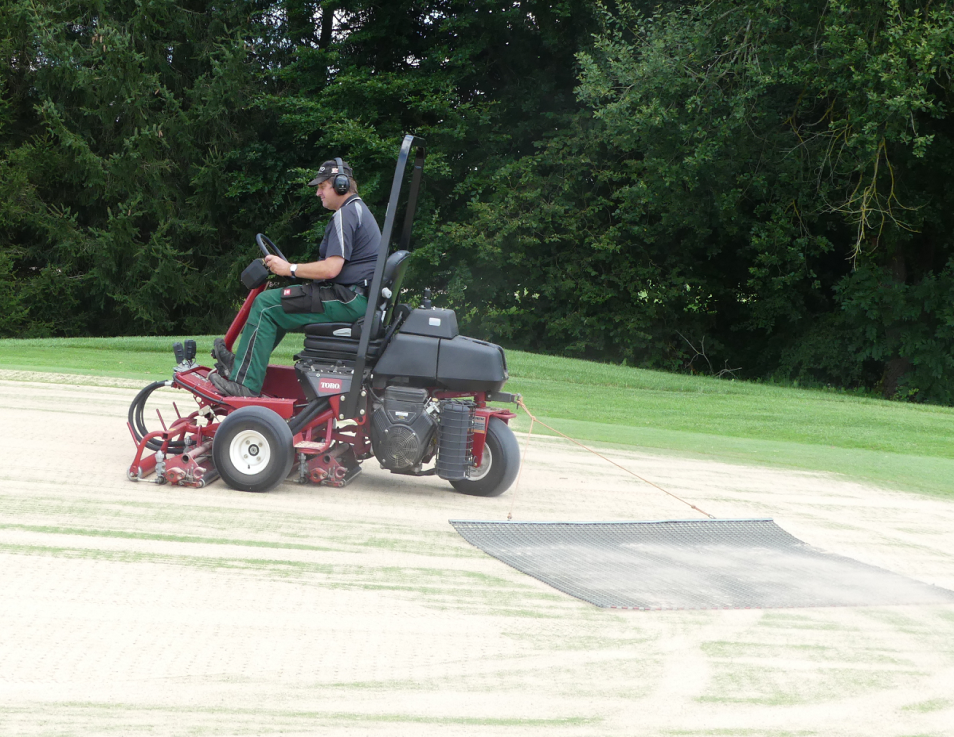 6. Arbeitsgang
Sand einreiben 

Ziel:
Sand von der Oberfläche der Grüns in die Löcher einkehren

Gerät:  Gliedernetz aus Metall
ca. 1,80 m x 1,50 m
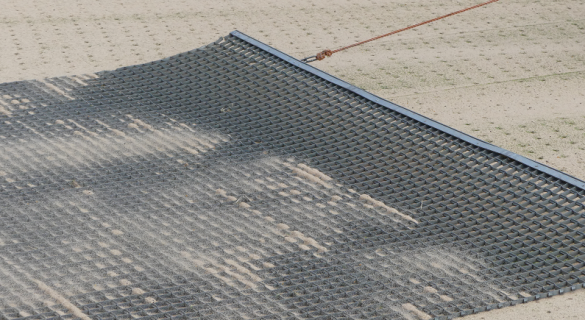 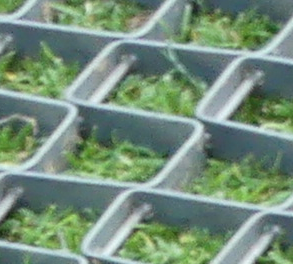 Grün 10
Grün 4
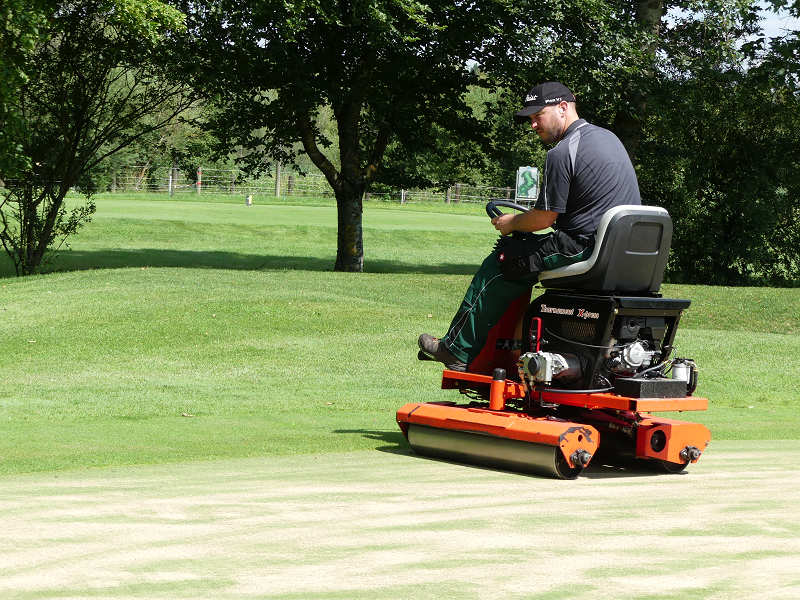 7. Arbeitsgang
Bügeln

Ziel:
Wieder-Herstellen der Ebenflächigkeit
Gerät:
selbstfahrender Grüns-Bügler (Walze)
Grün 11
Grün 5
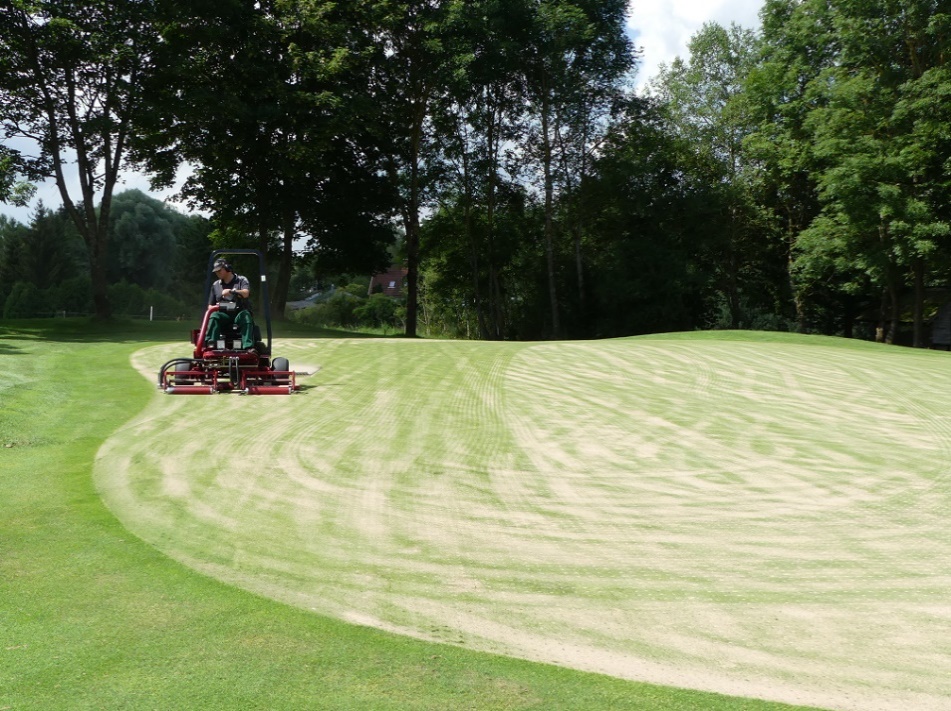 8. Arbeitsgang
Nachbearbeiten, erneutes Einreiben von Sand

Ziel:
verbessertes Einkehren der Sandschicht
Gerät:
Gliedernetz aus Metall
ca. 1,80 m x 1,50 m

Über Nacht wird zudem beregnet,
sodass der Sand eingewaschen wird.
Grün 5
Grün 11
Beeinträchtigungen nach dem Aerifizieren

Mindestens 2 Tage kann nicht gemäht werden, weil 
der Sand erst einsickern muss  
die Messer der Mäher durch die Restmengen an Sand stumpf werden
die Mäher dadurch nicht gleichmäßig mähen können
Es entsteht der Eindruck einer unebenen Fläche. 
Tatsächlich ist die unebene Fläche bedingt durch ungleiches Wachstum der Gräser bei fehlender Egalisierung durch Mahd, nicht durch die Sandschicht.
Aerifiziert wird auf Grüns, Abschlägen und Fairways:
			Dauer 		Häufigkeit
Grüns incl. Übungsgrüns		20 Stunden 		2-3 pro  Jahr
Abschläge			 __ Stunden 		1-2 pro Jahr
Fairways			 __ Stunden 		alle 2-3 Jahre
Grün 12
Text und Bilder: HR und CR, August 2016